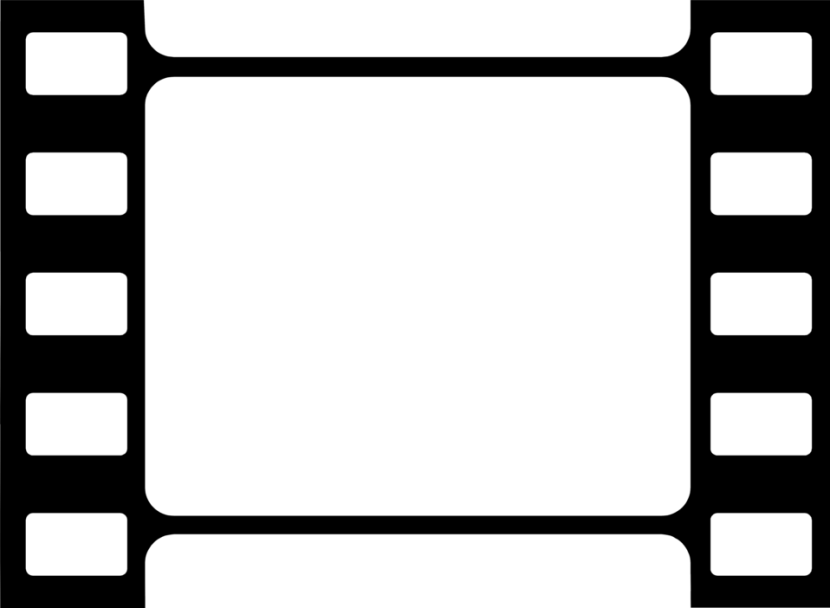 U : 2   Reading
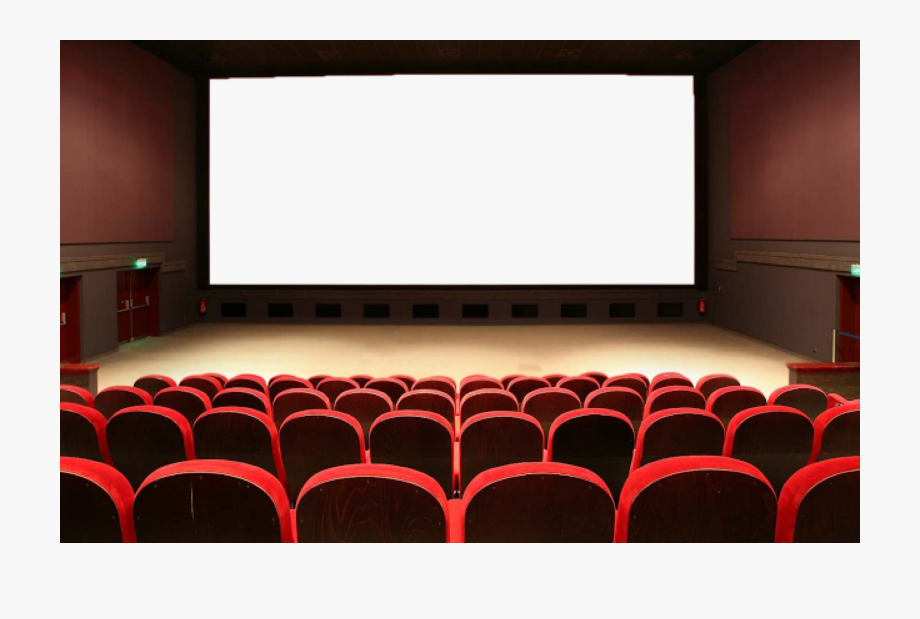 What are they making ?
By : ET Asma Almjlad
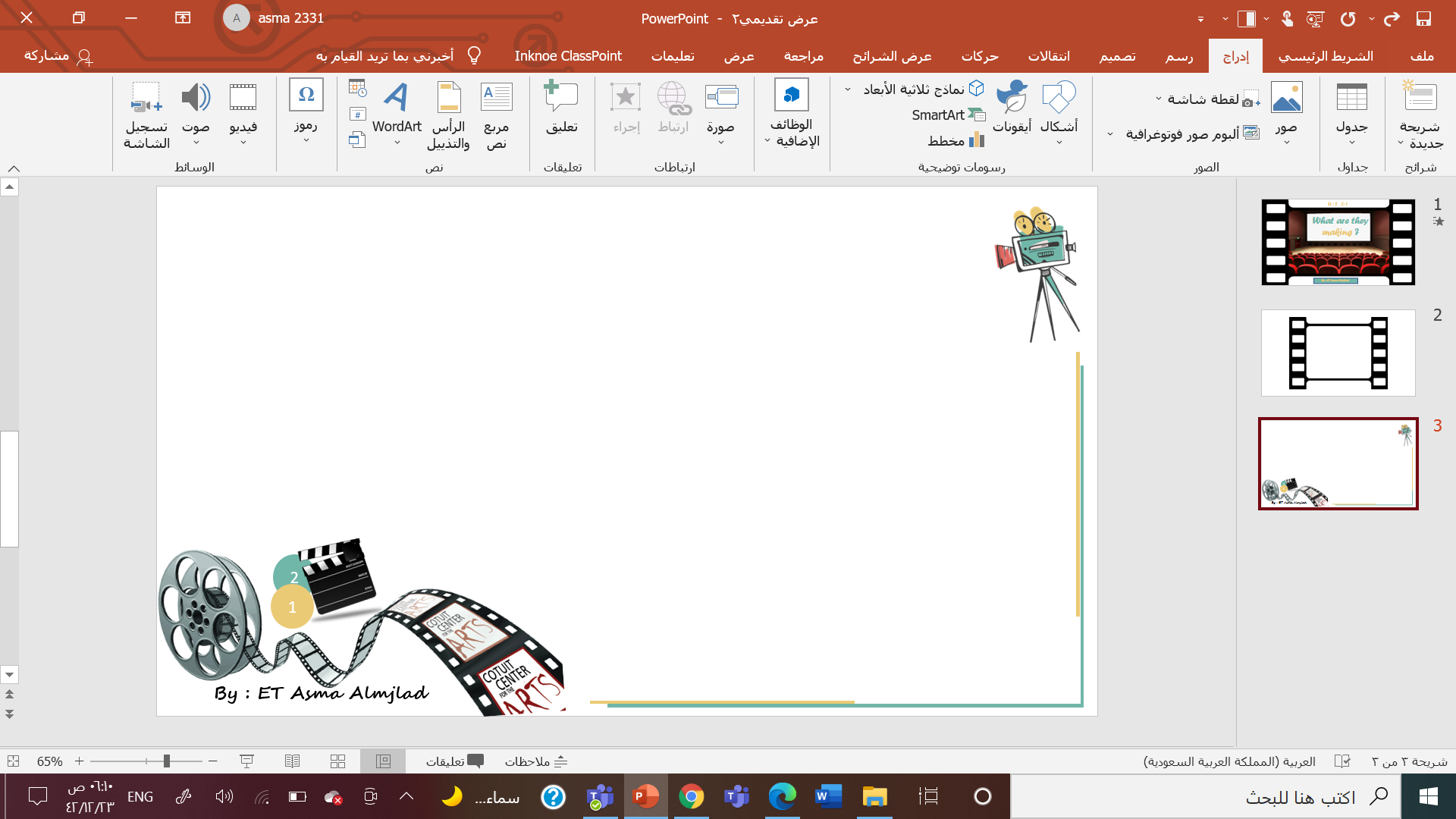 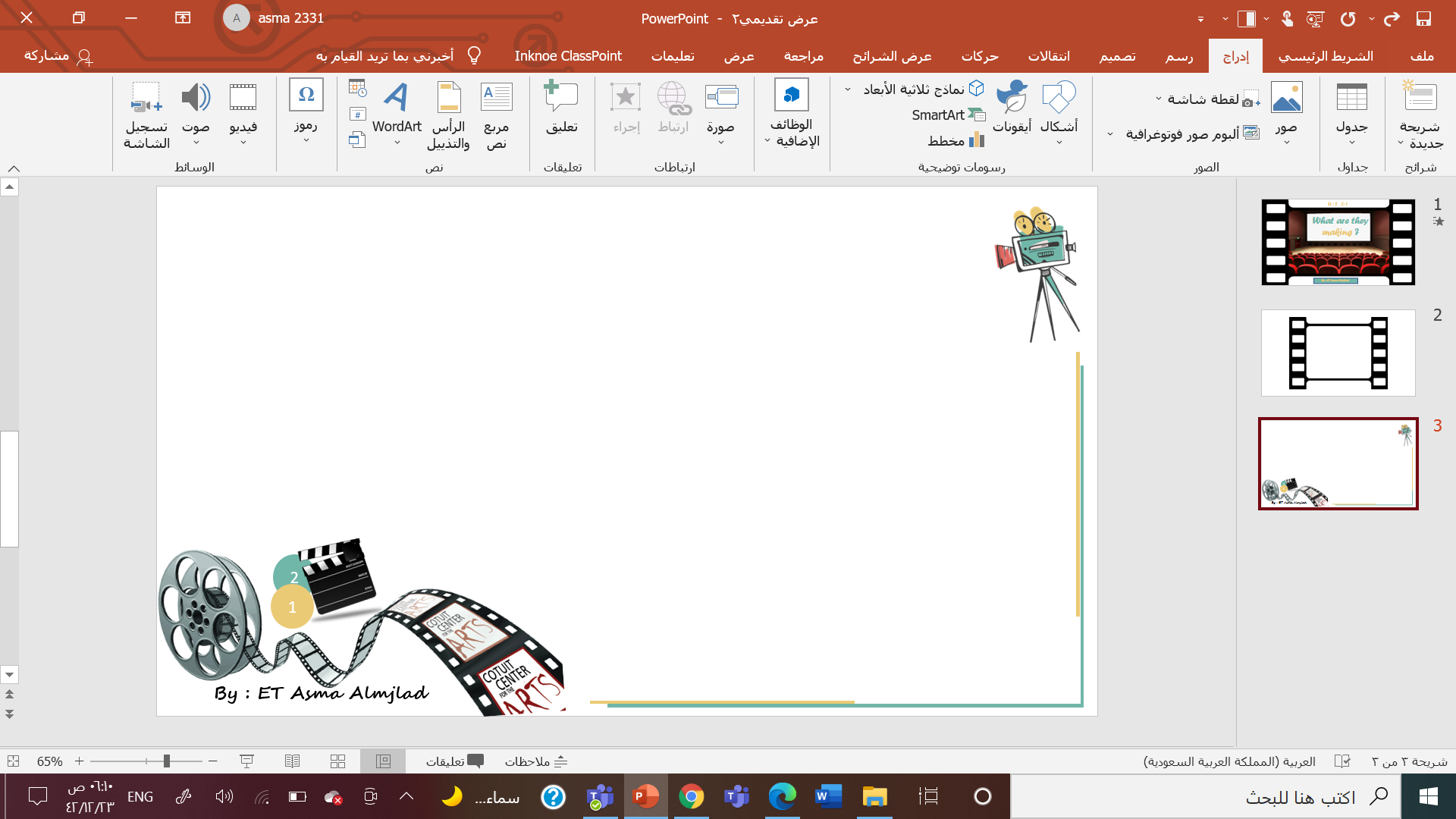 Objectives
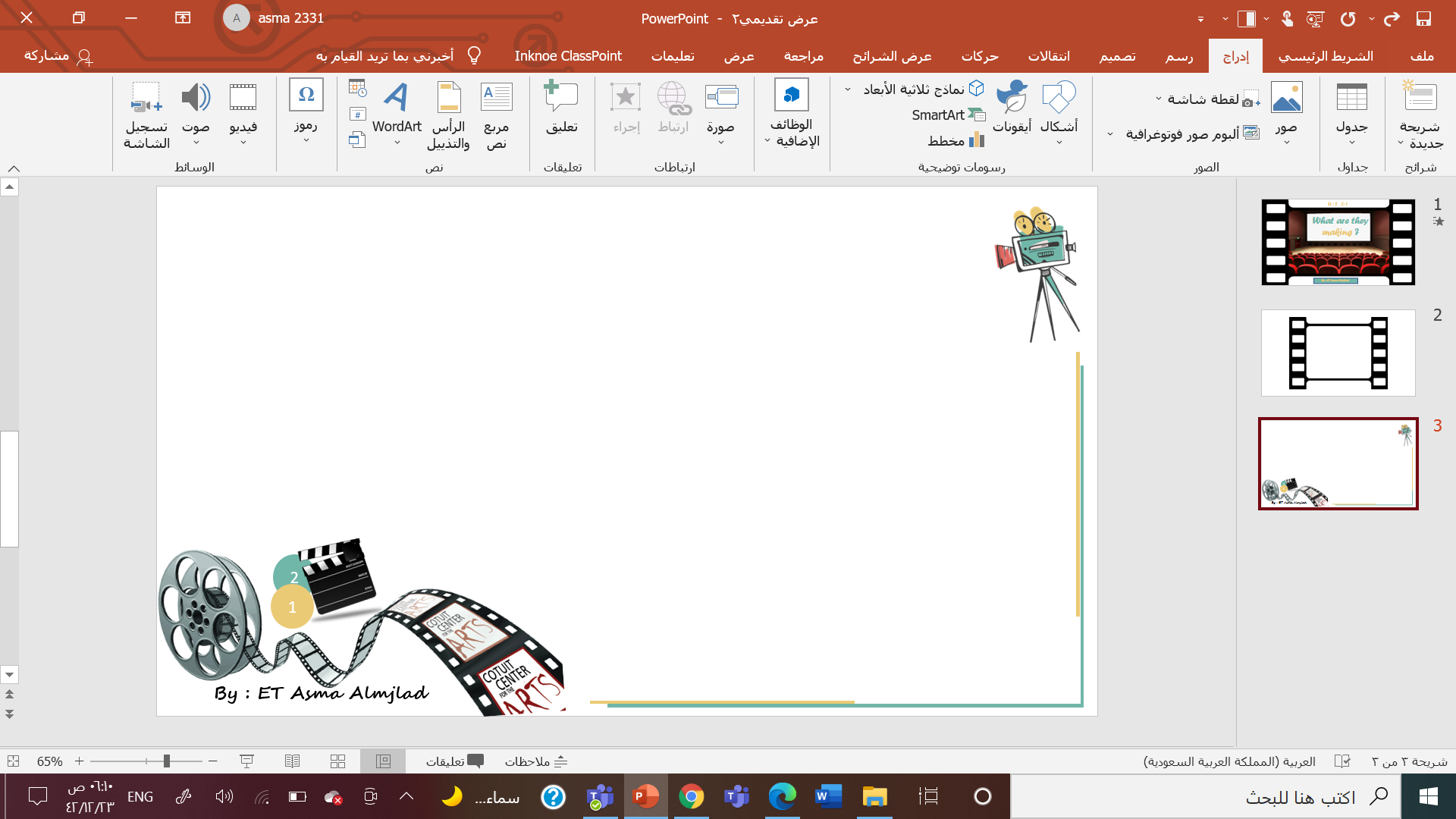 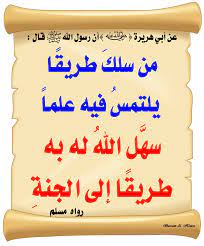 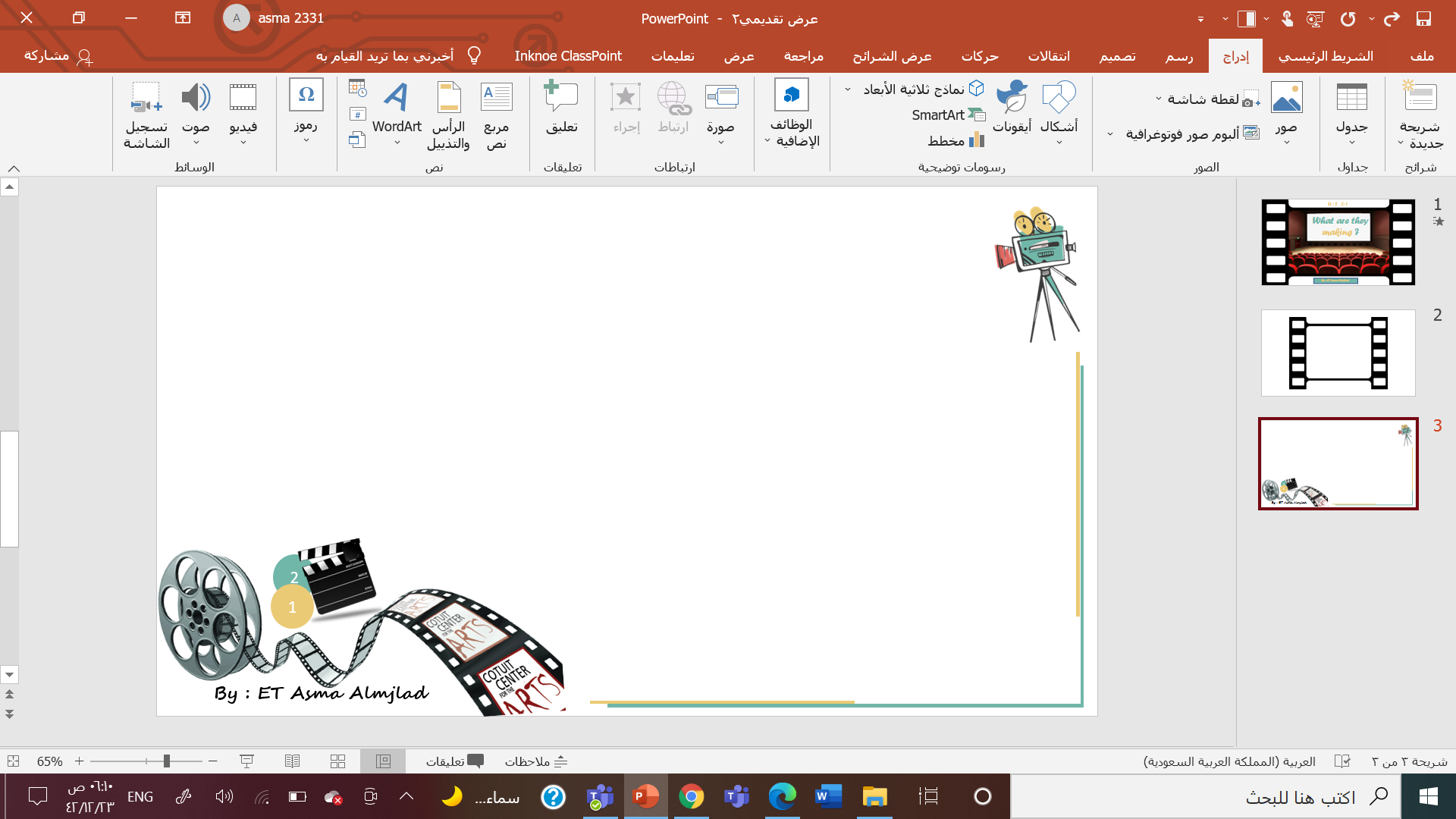 How can you complete your learning without go to school?
Do you think e-learning is easy ?
What do you need for e- learning?
Do you prefer e-learning or face to face learning?
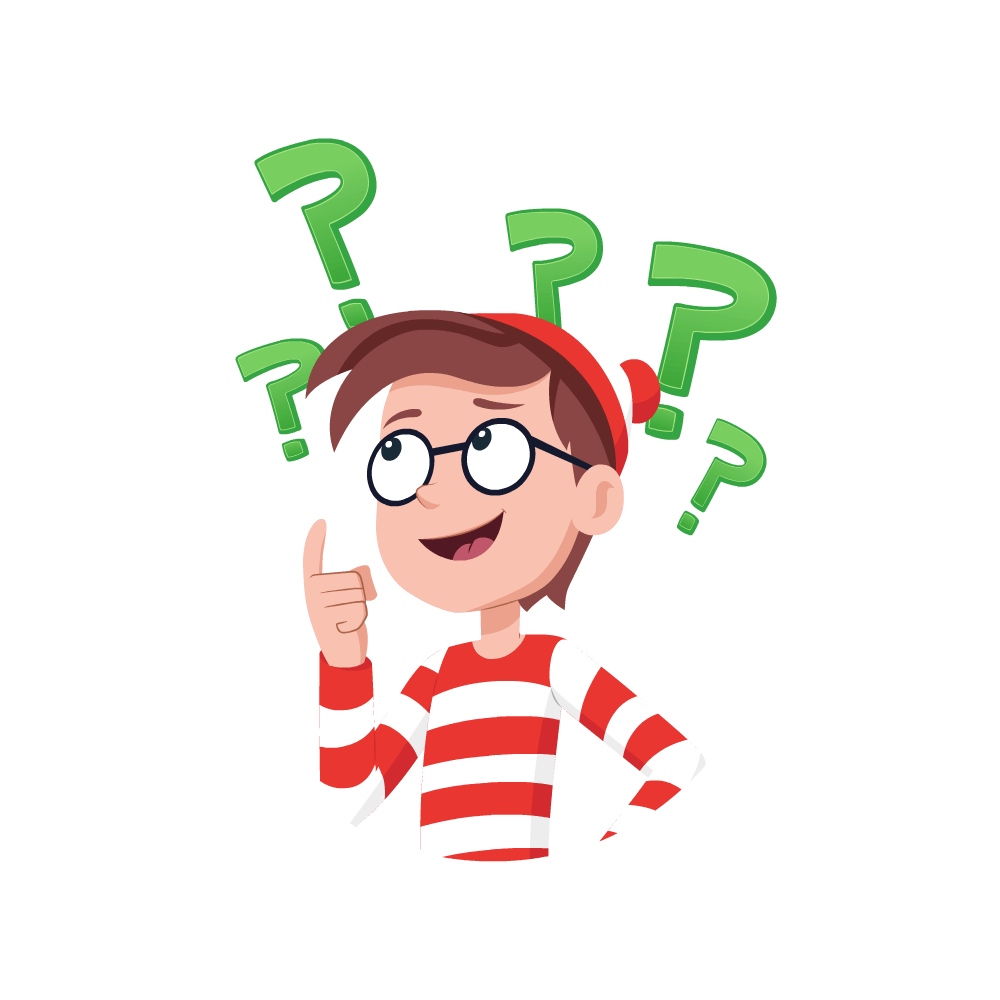 Do you use Ein or web videos to get more information about your learning?
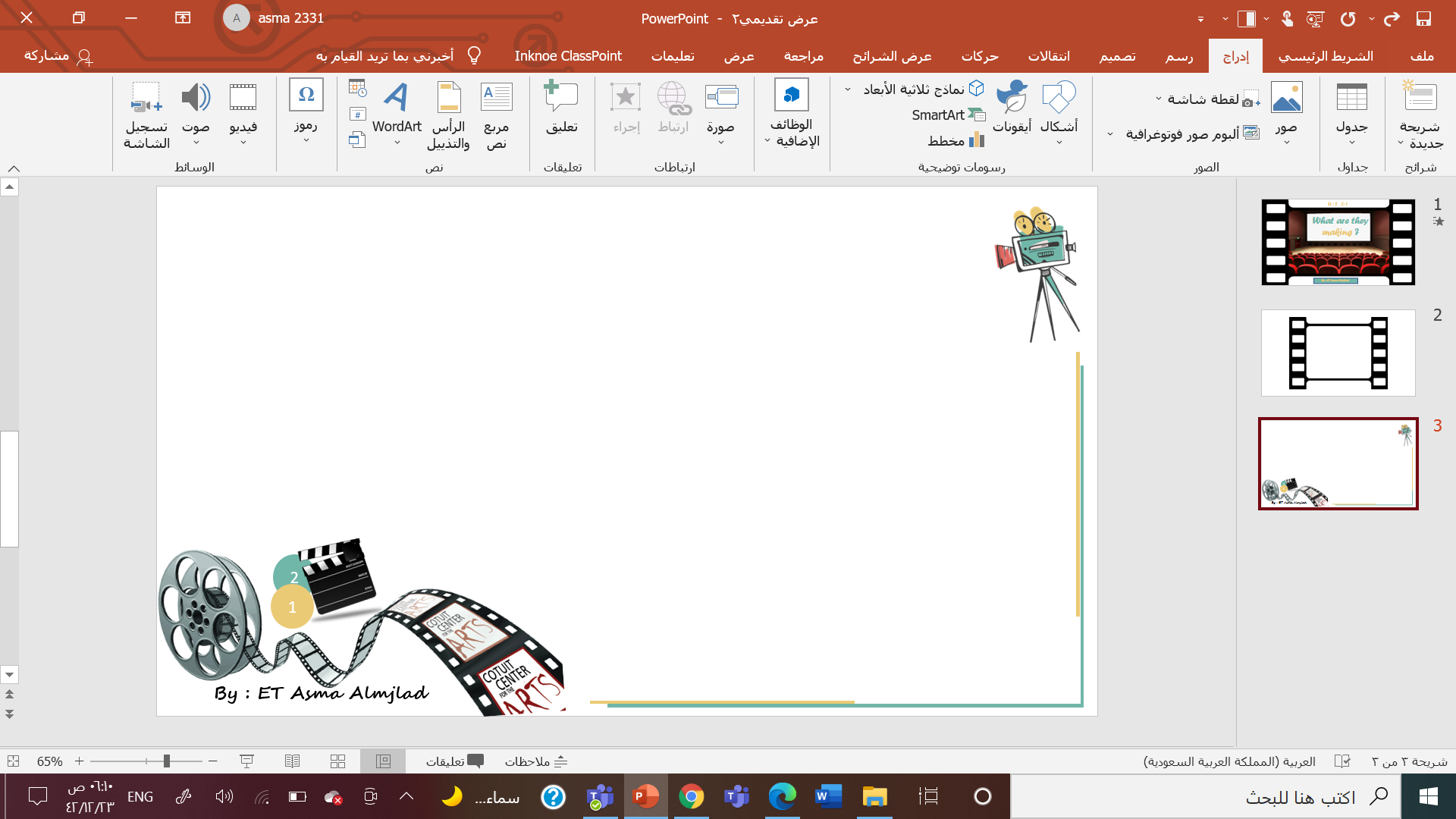 What are the differences between e-learning and classroom learning?
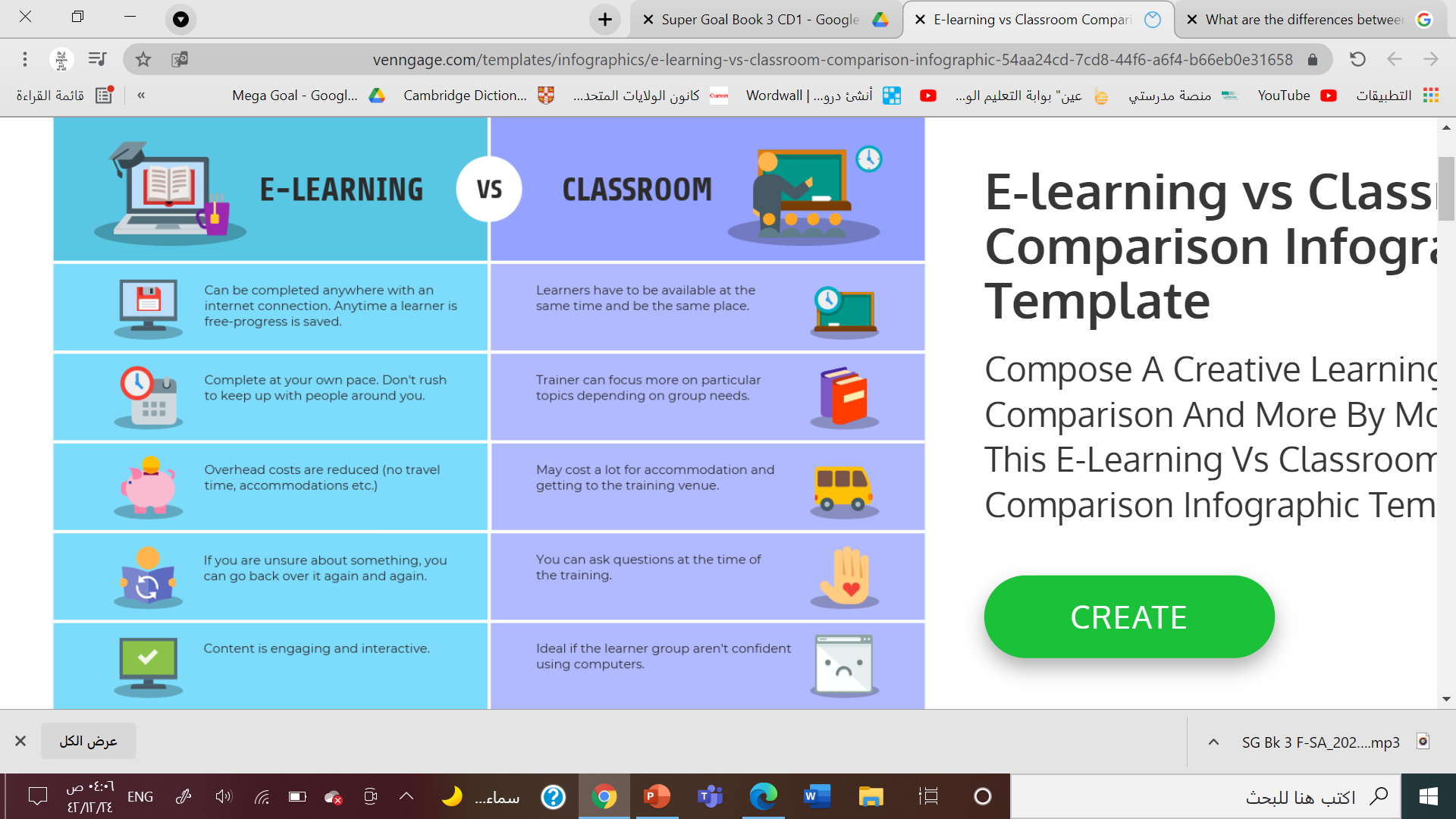 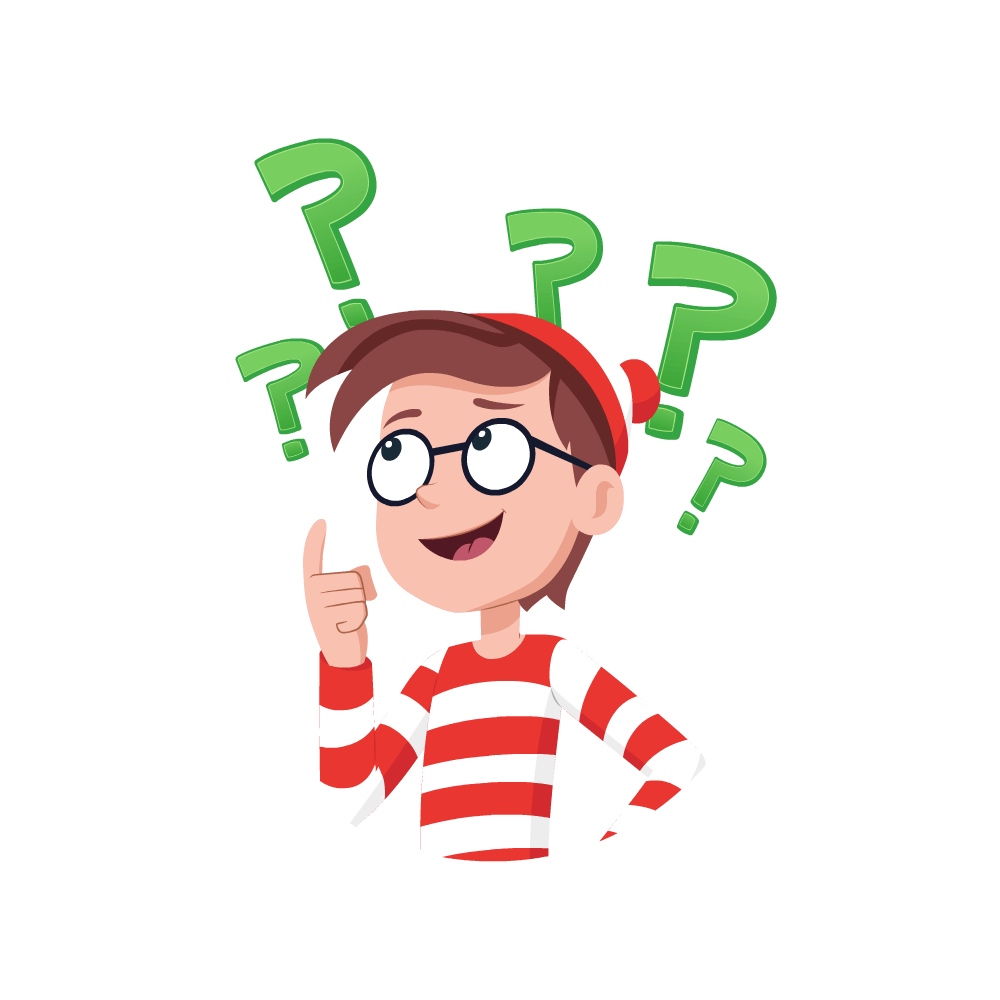 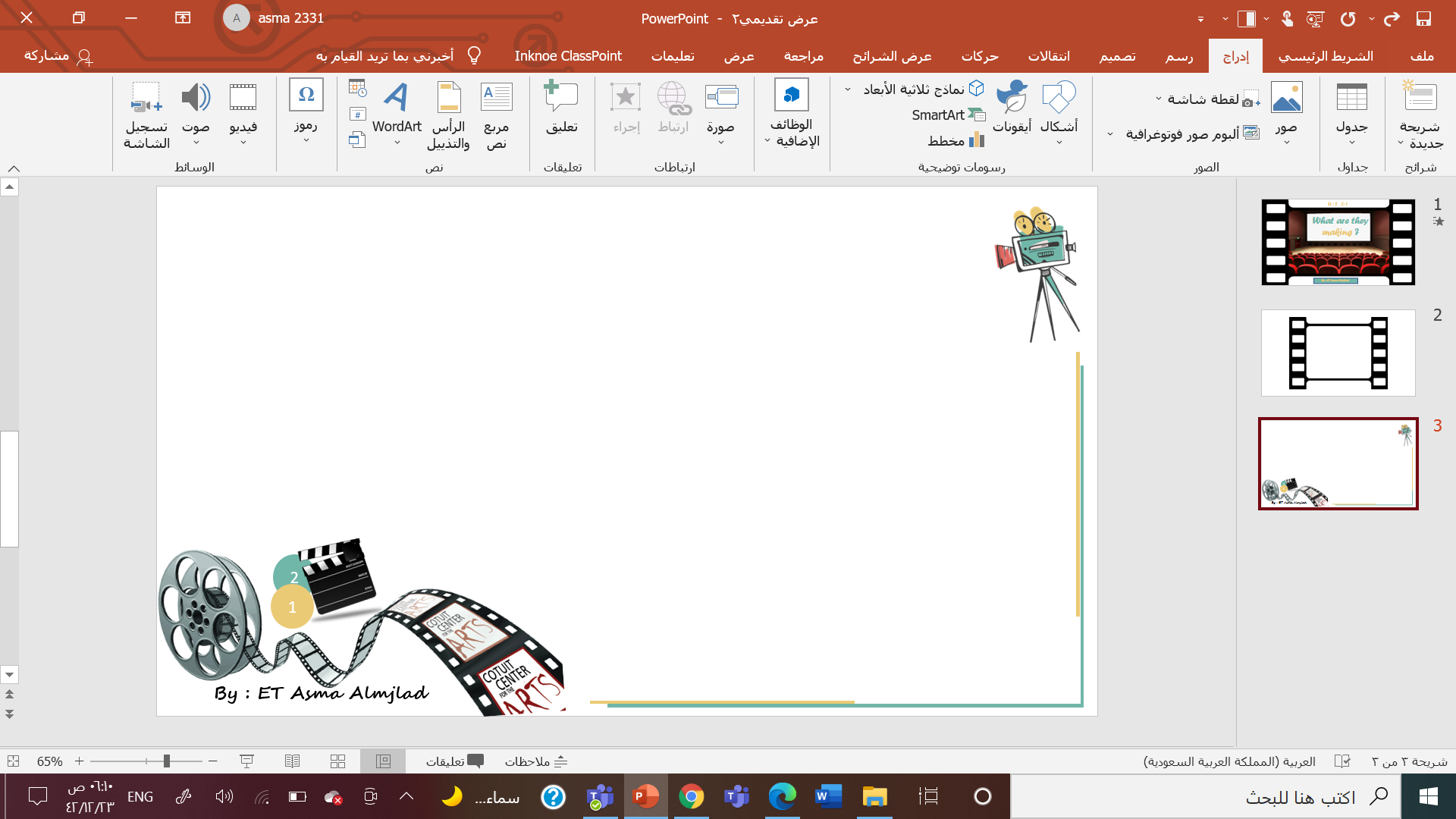 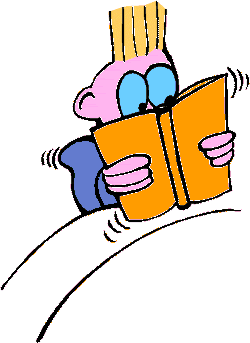 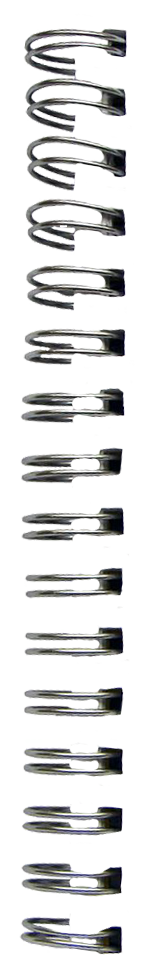 New Words
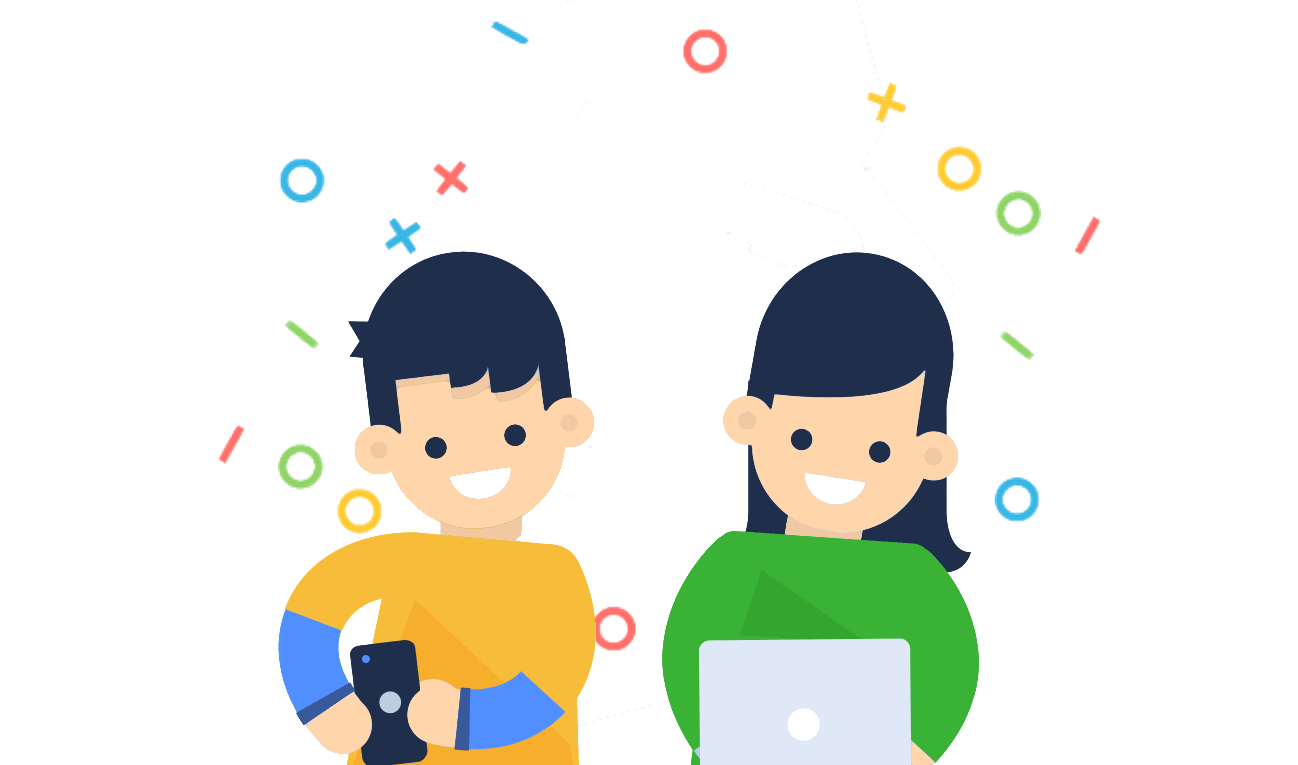 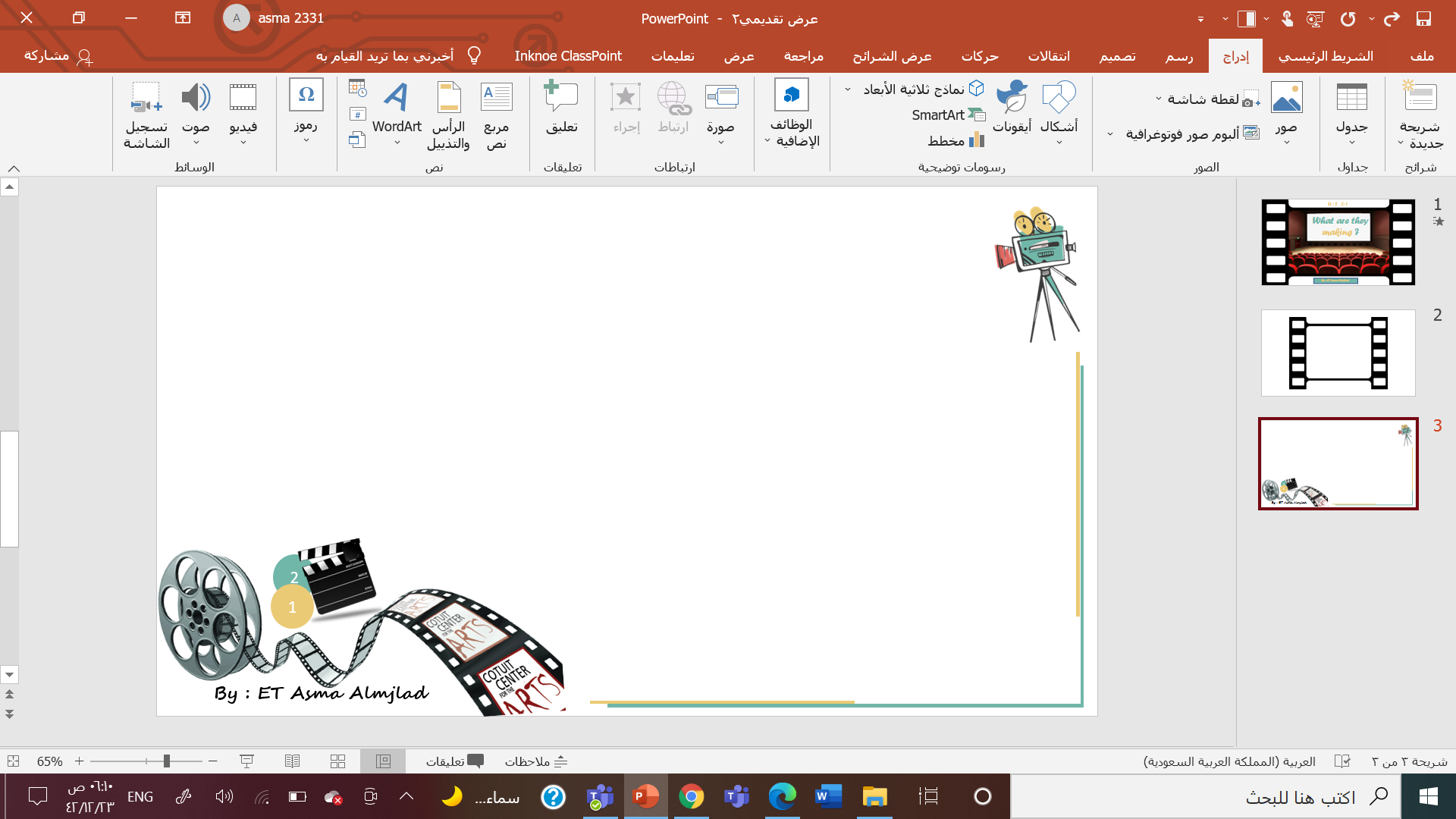 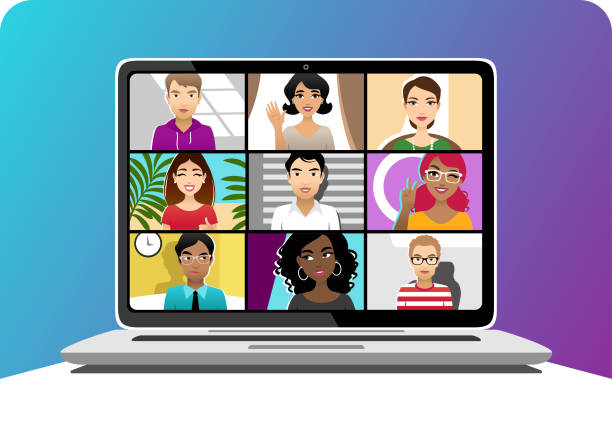 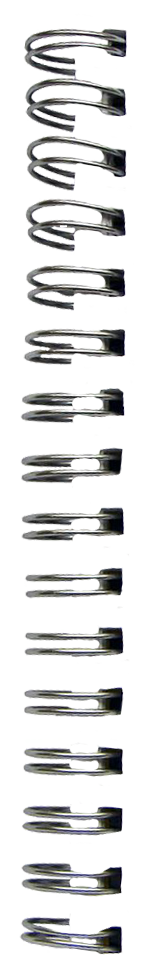 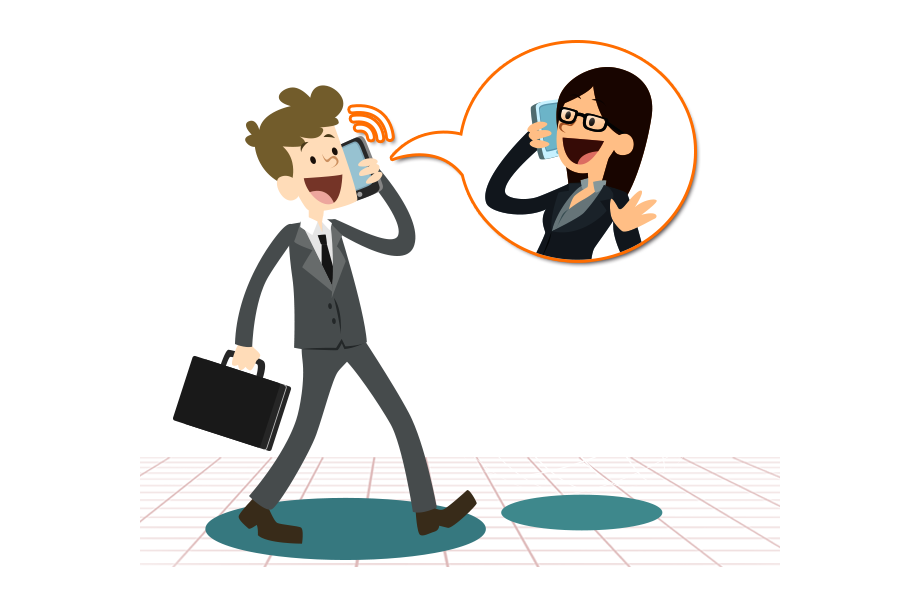 webcam
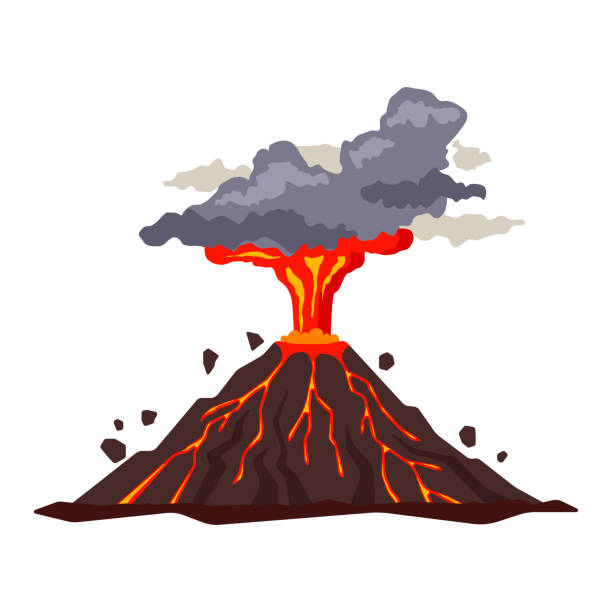 communicate
volcano
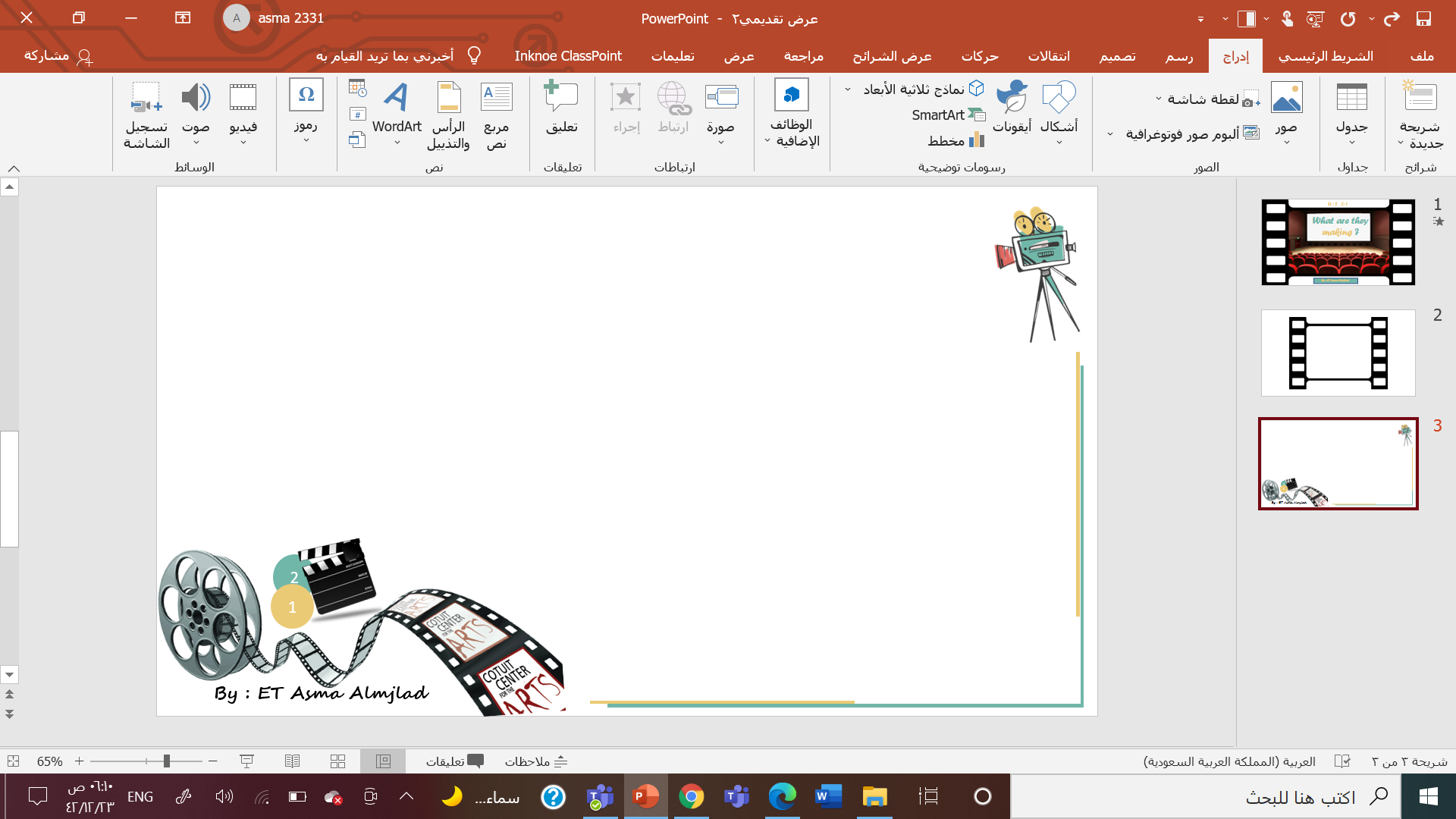 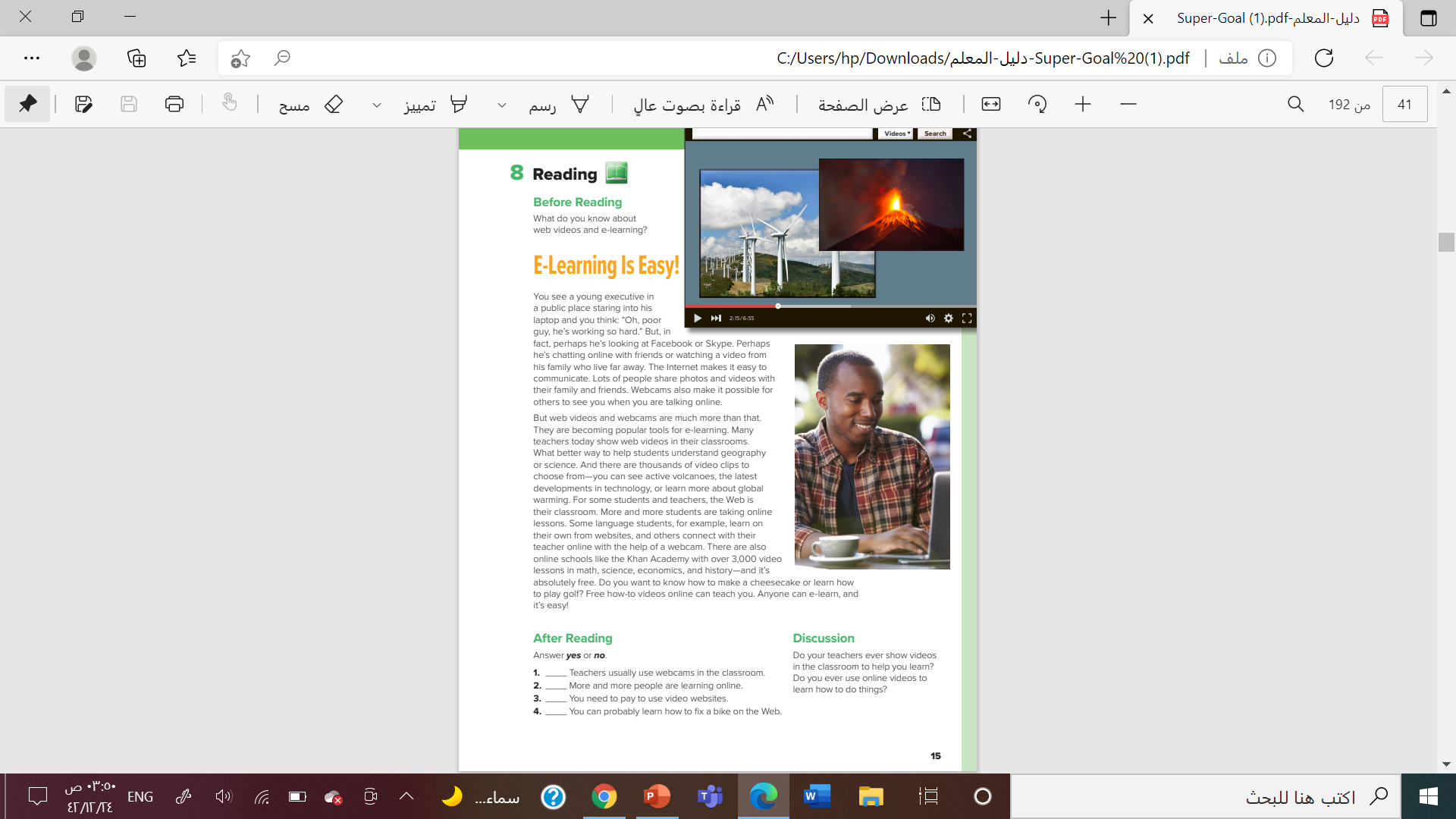 Open your book page 15
What do you see in the first picture?
What do you see in the second picture?
What is the man in the third picture doing?
What do you think it is about?
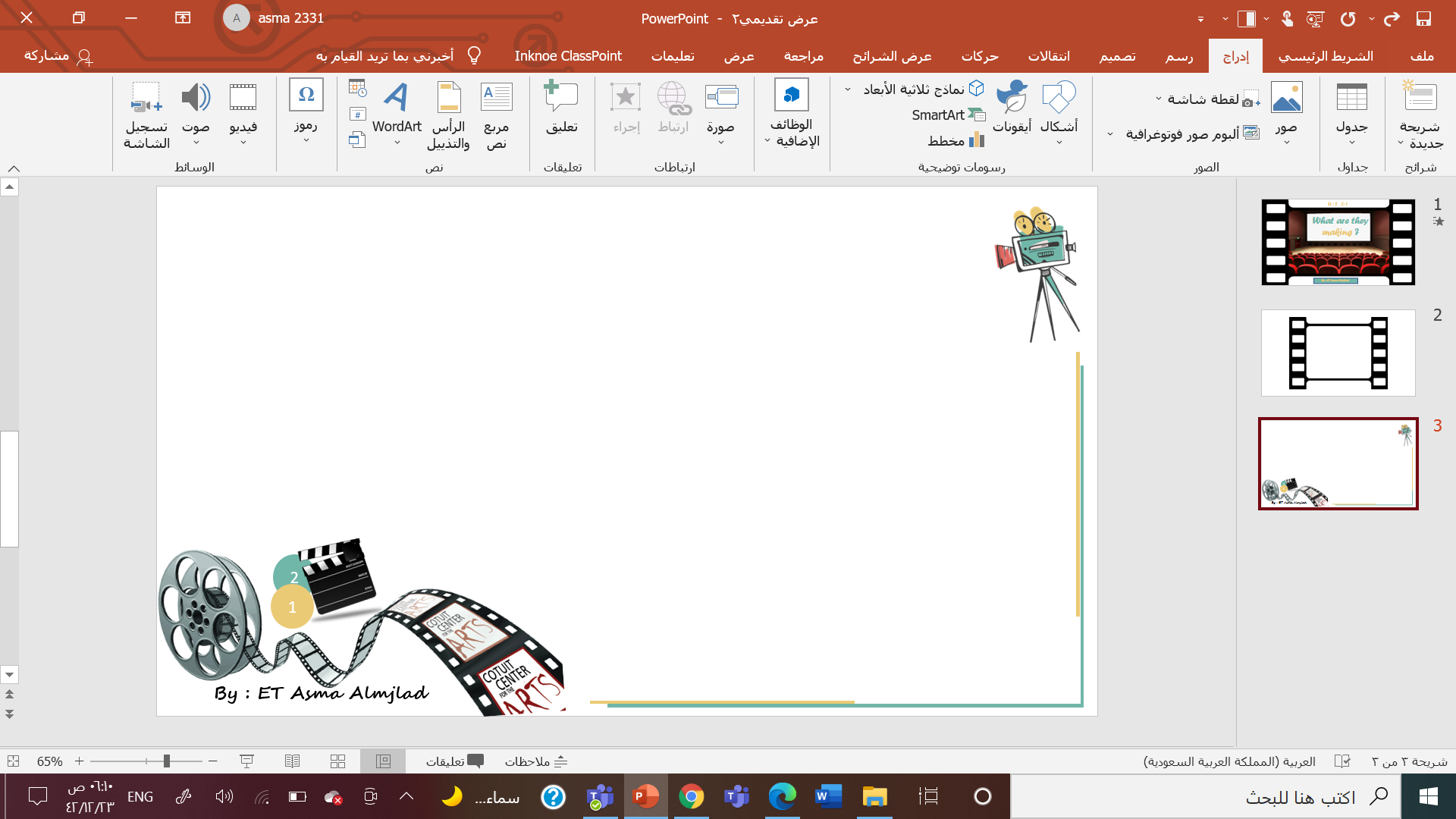 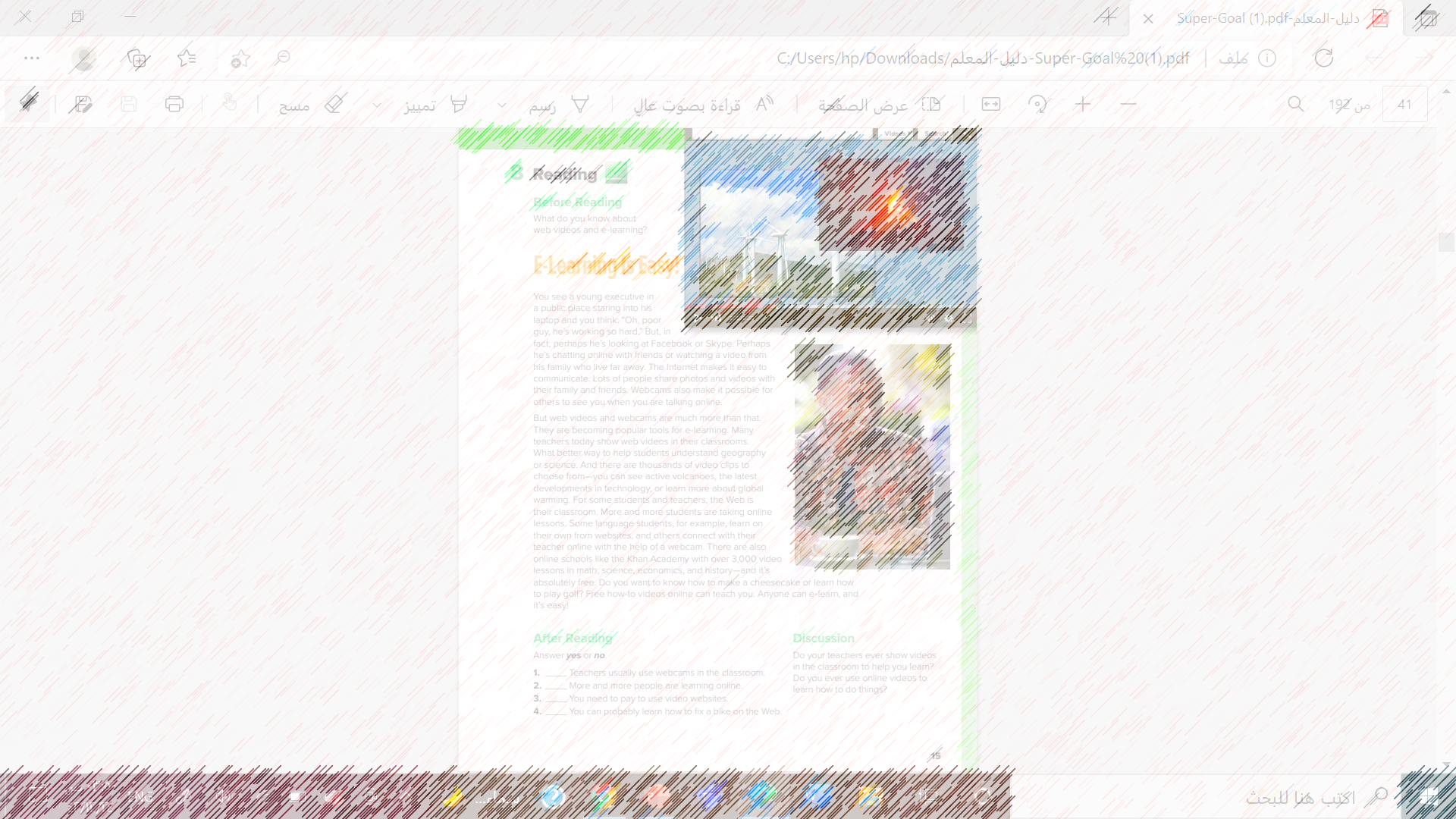 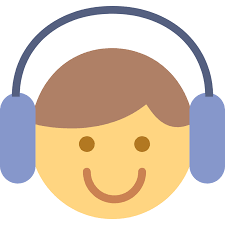 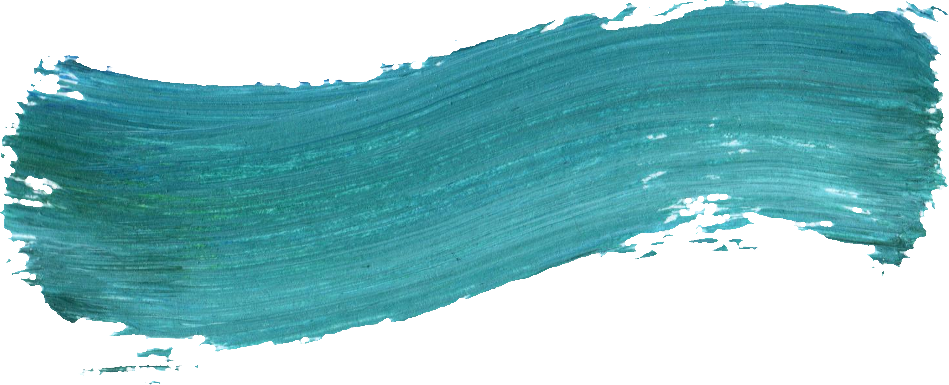 Listen
What do you know about web videos and e-learning?
What is the title of the reading?
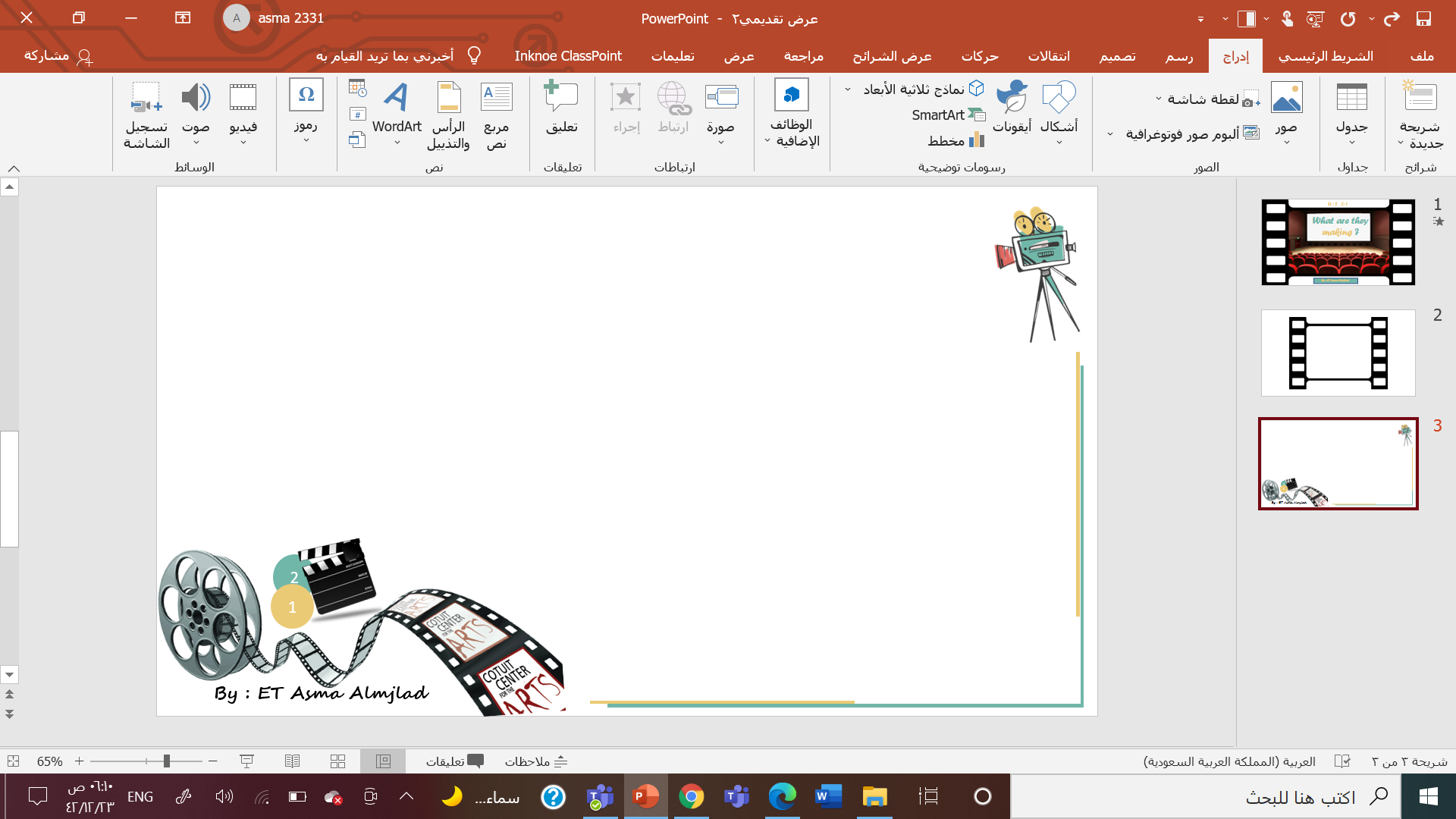 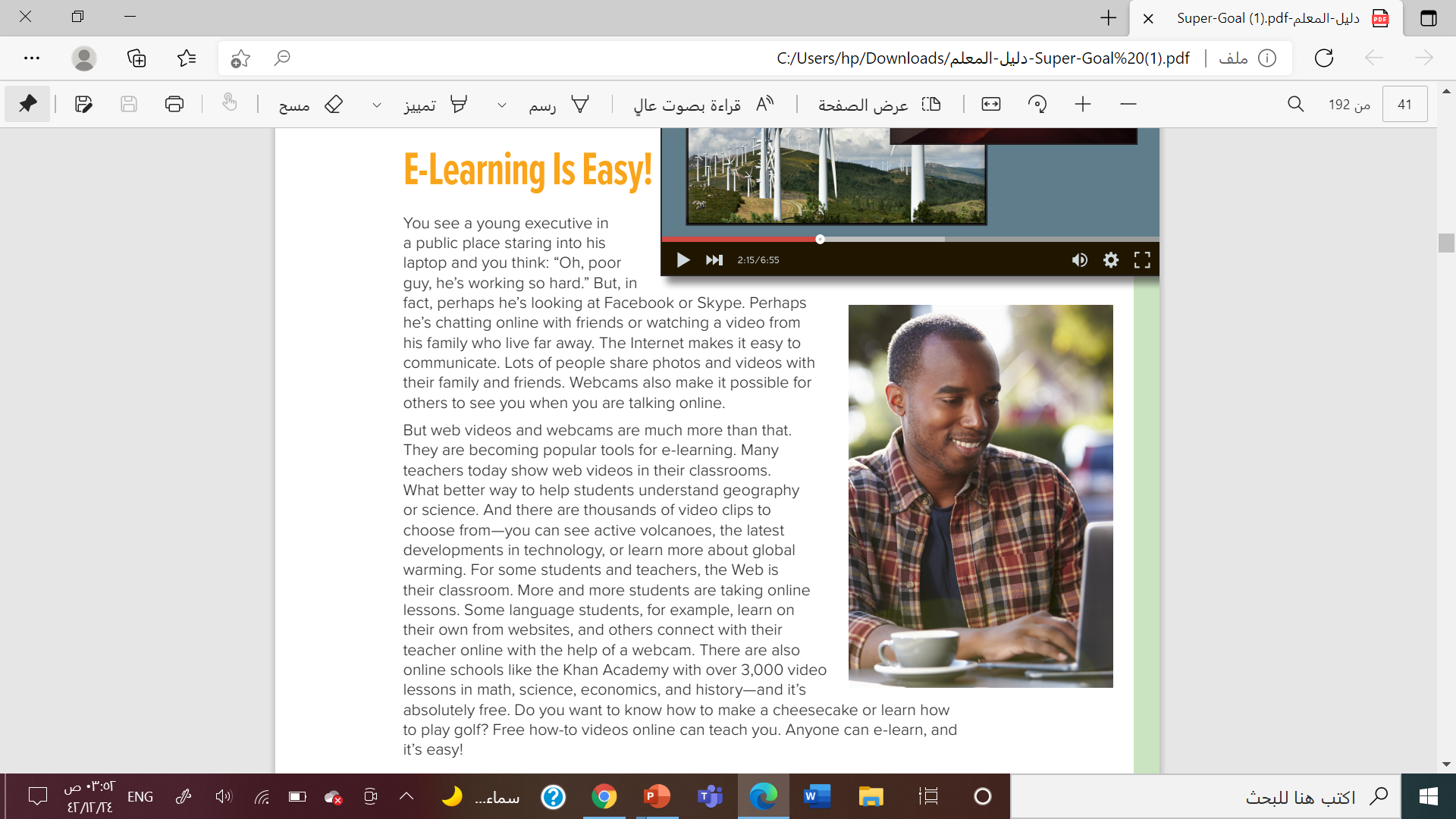 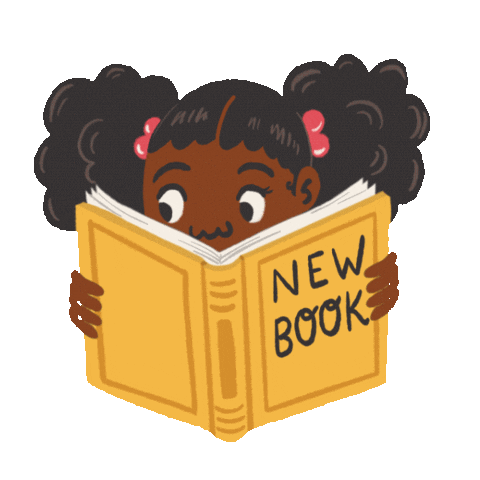 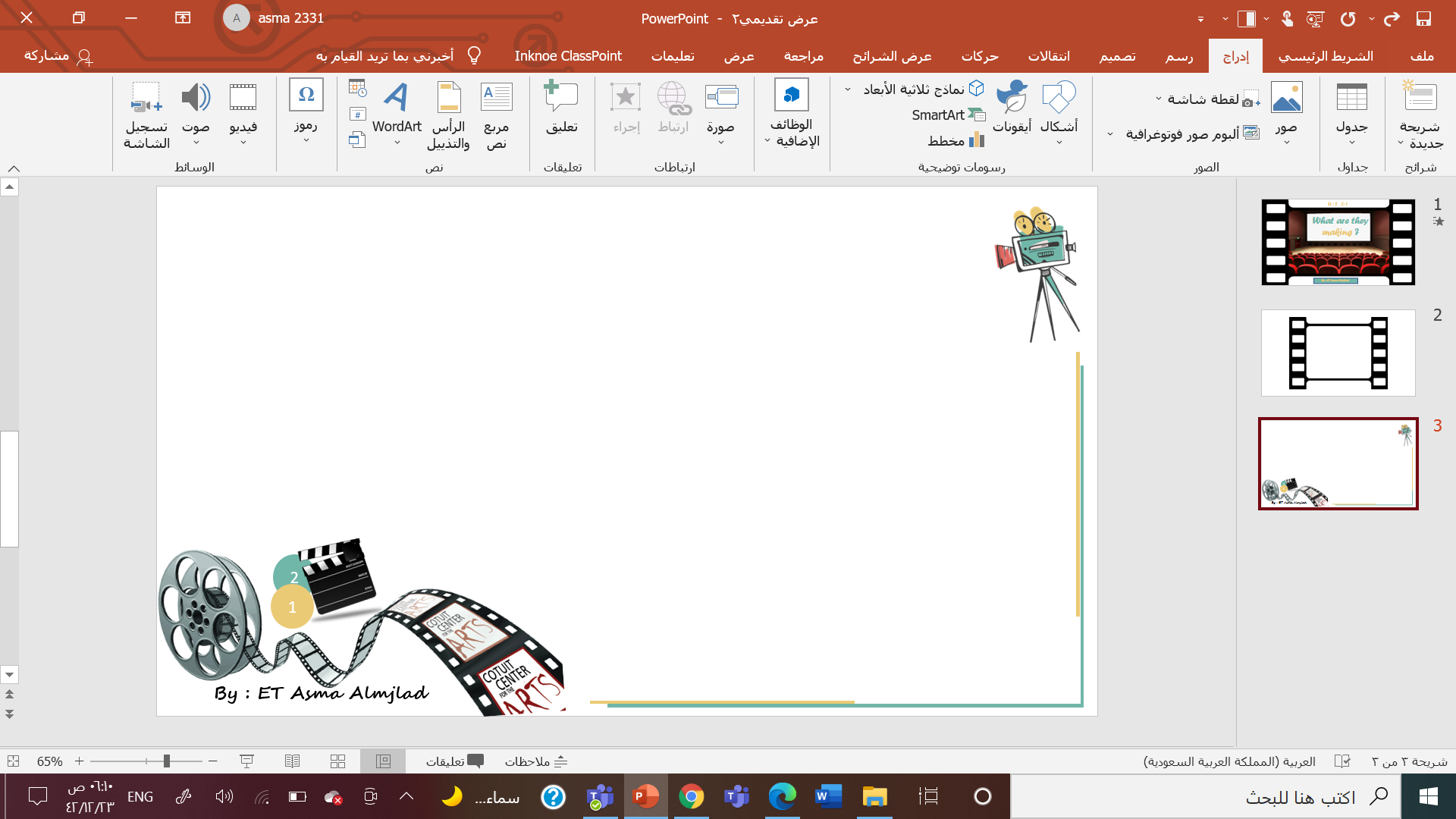 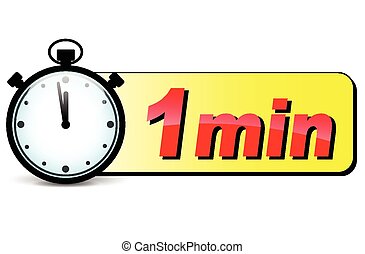 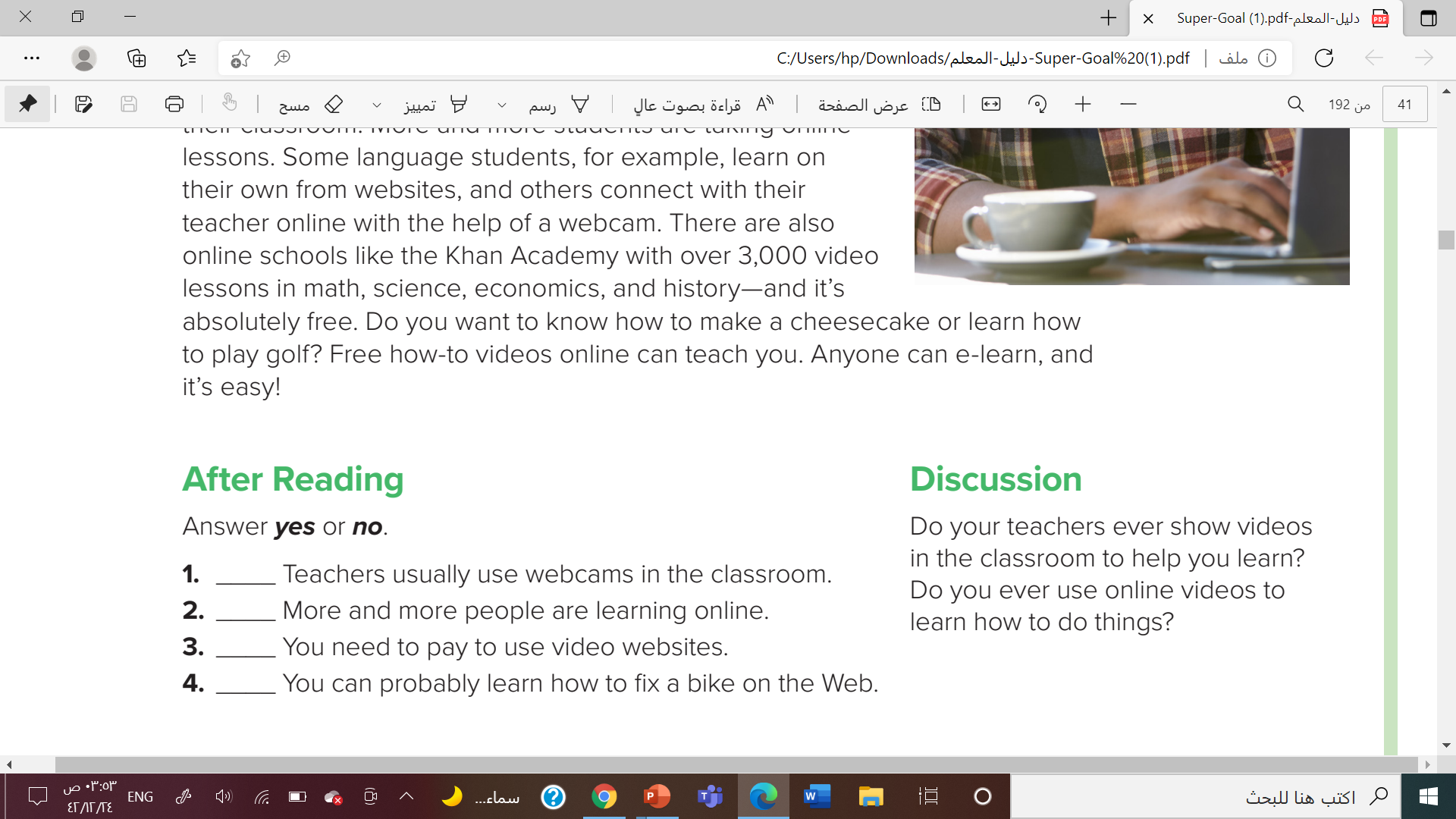 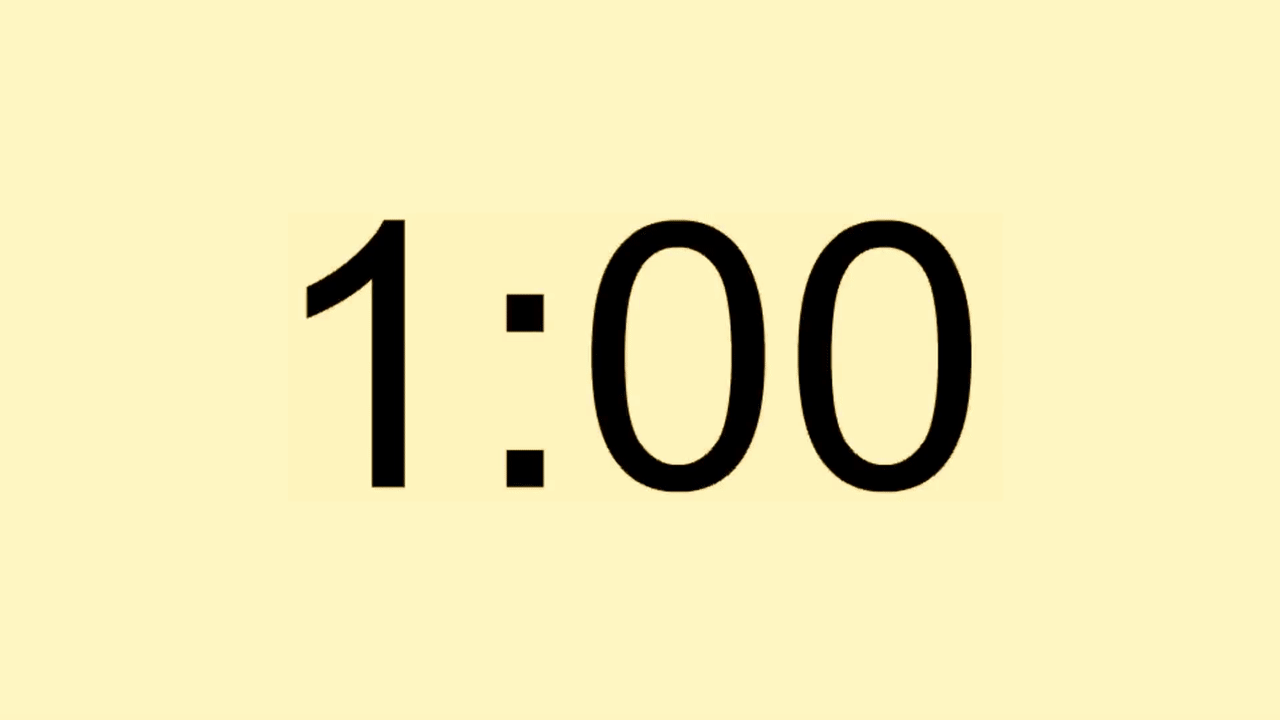 no
yes
no
yes
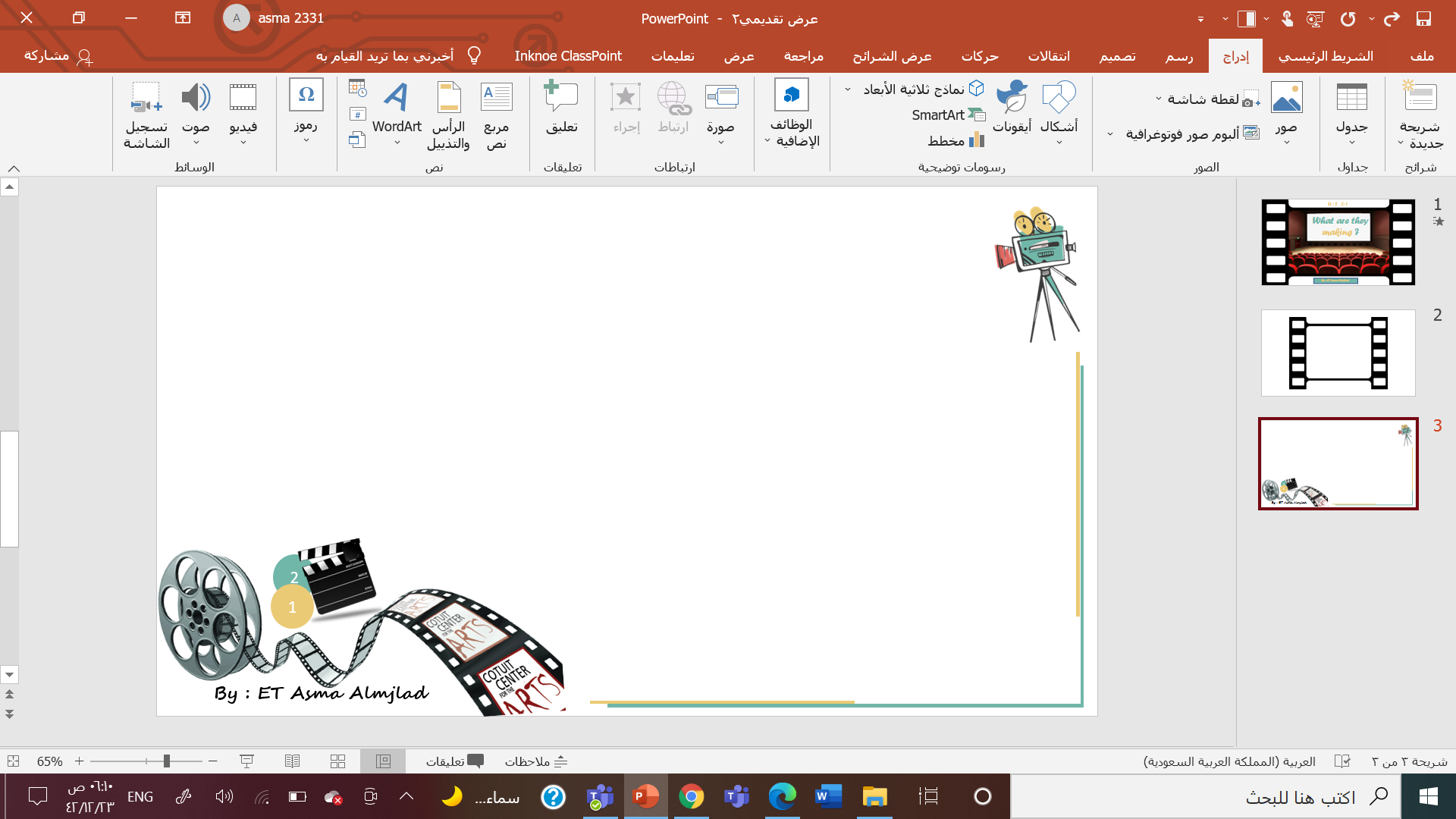 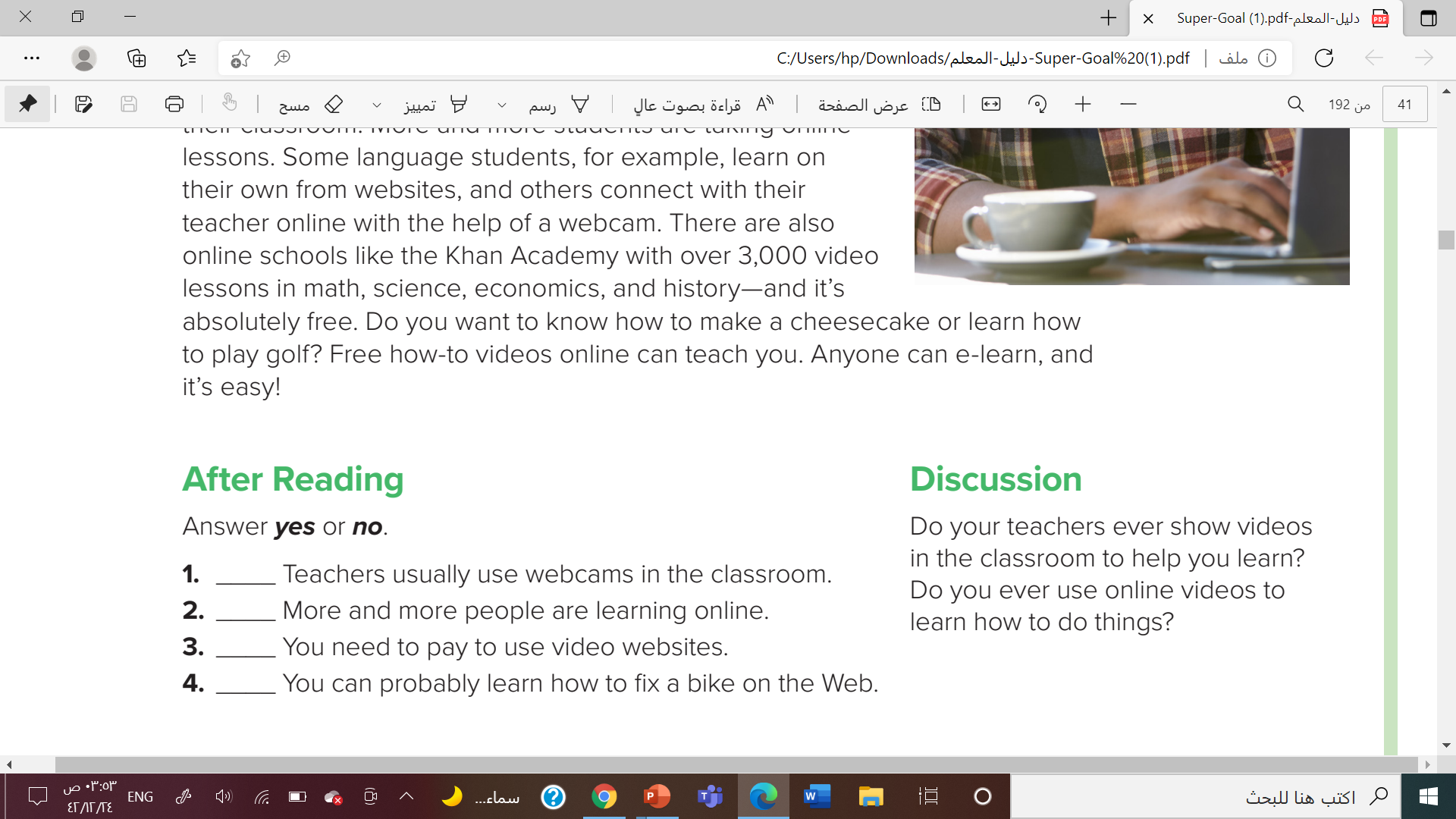 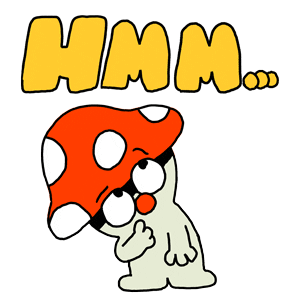 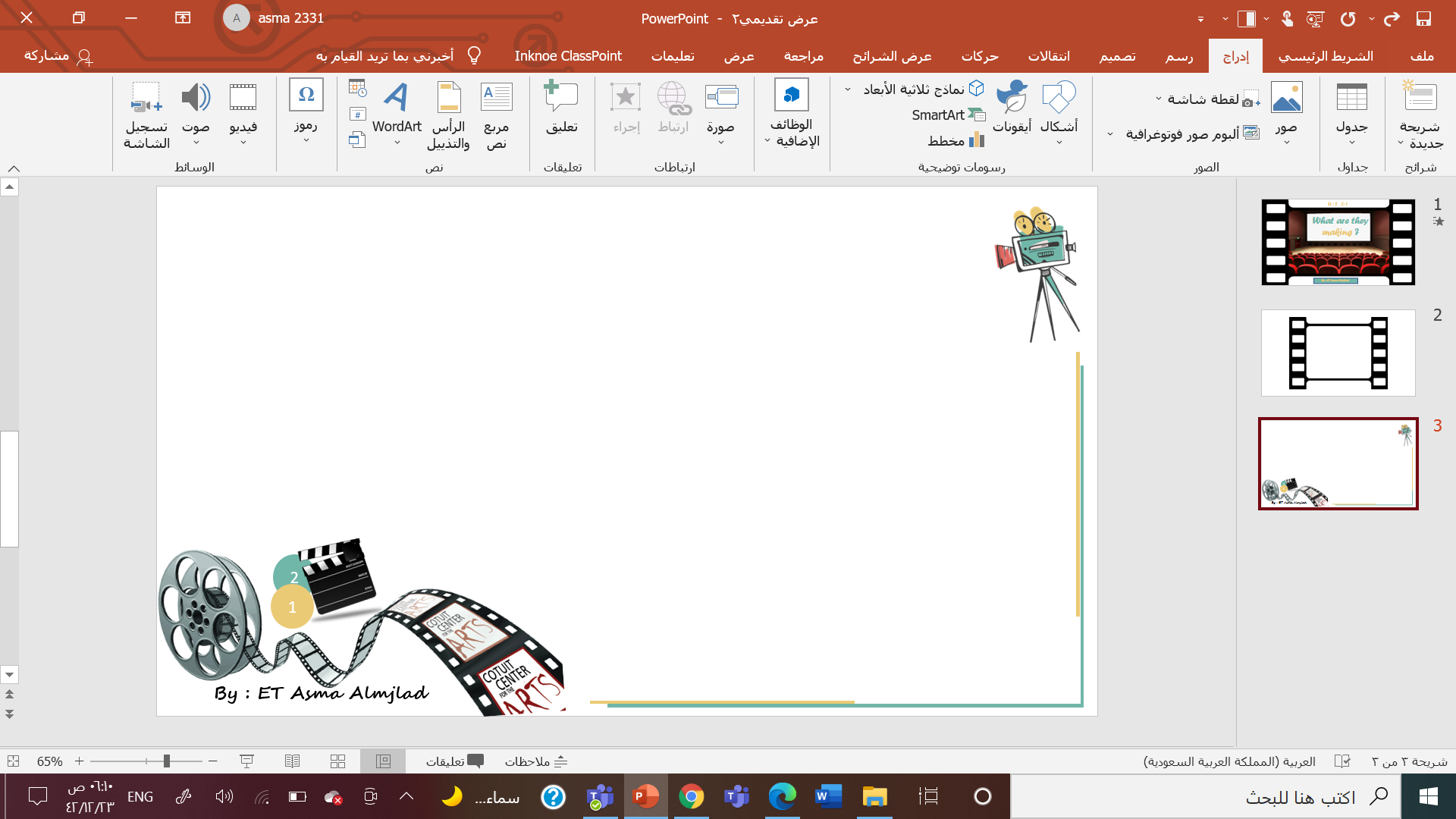 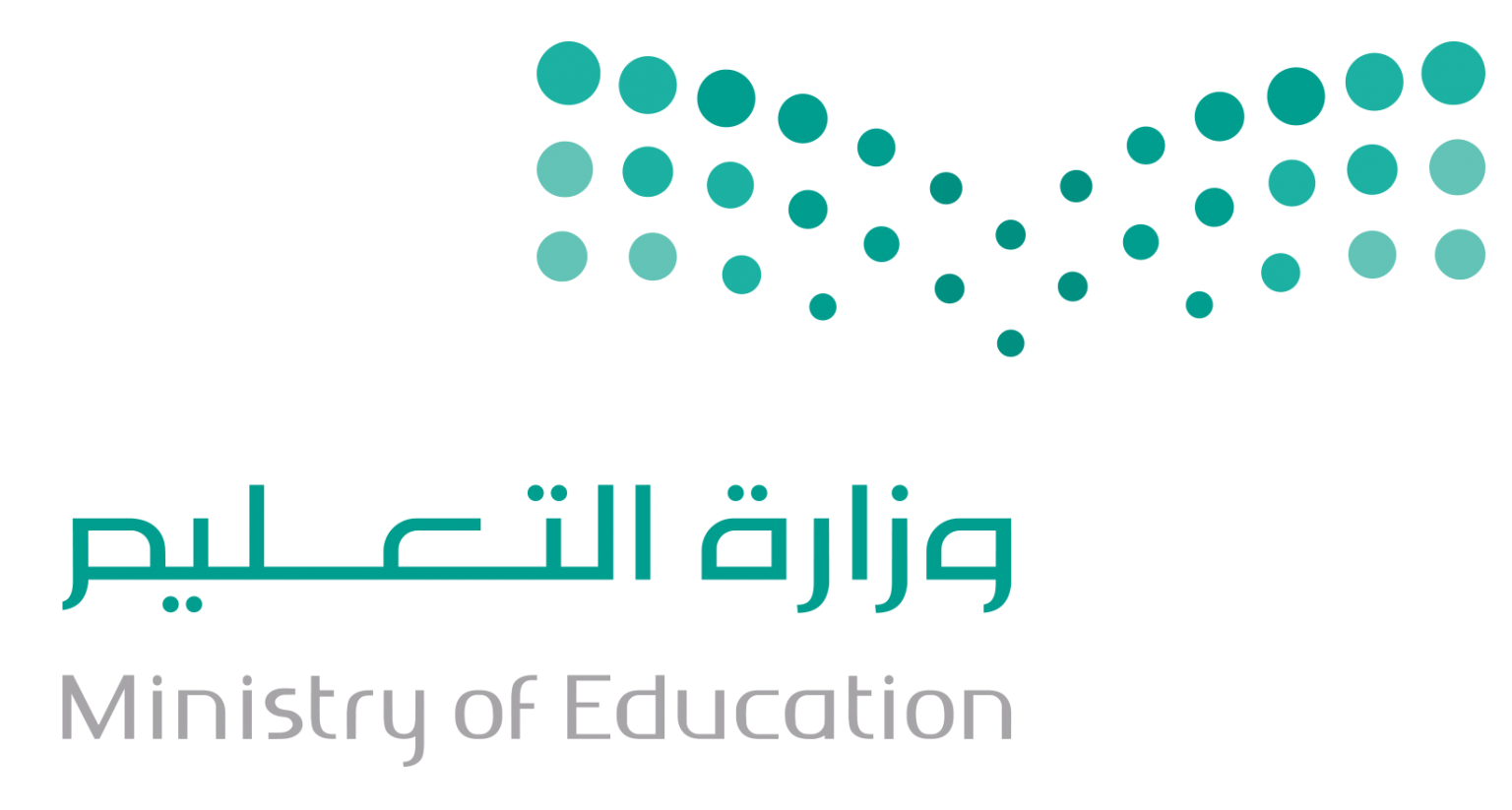 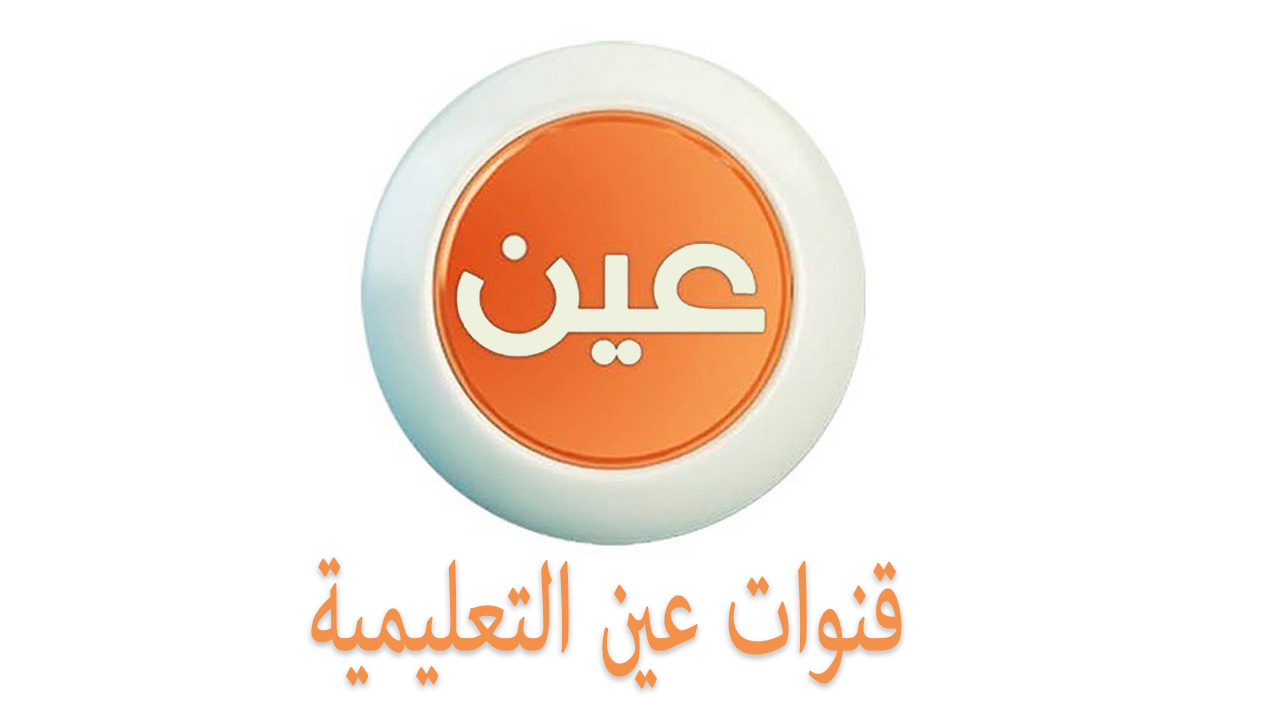 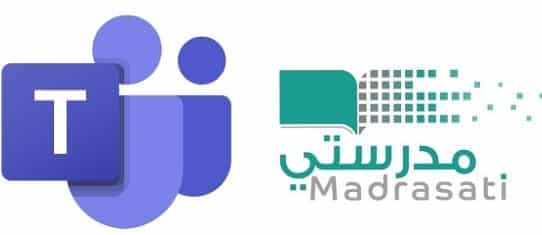 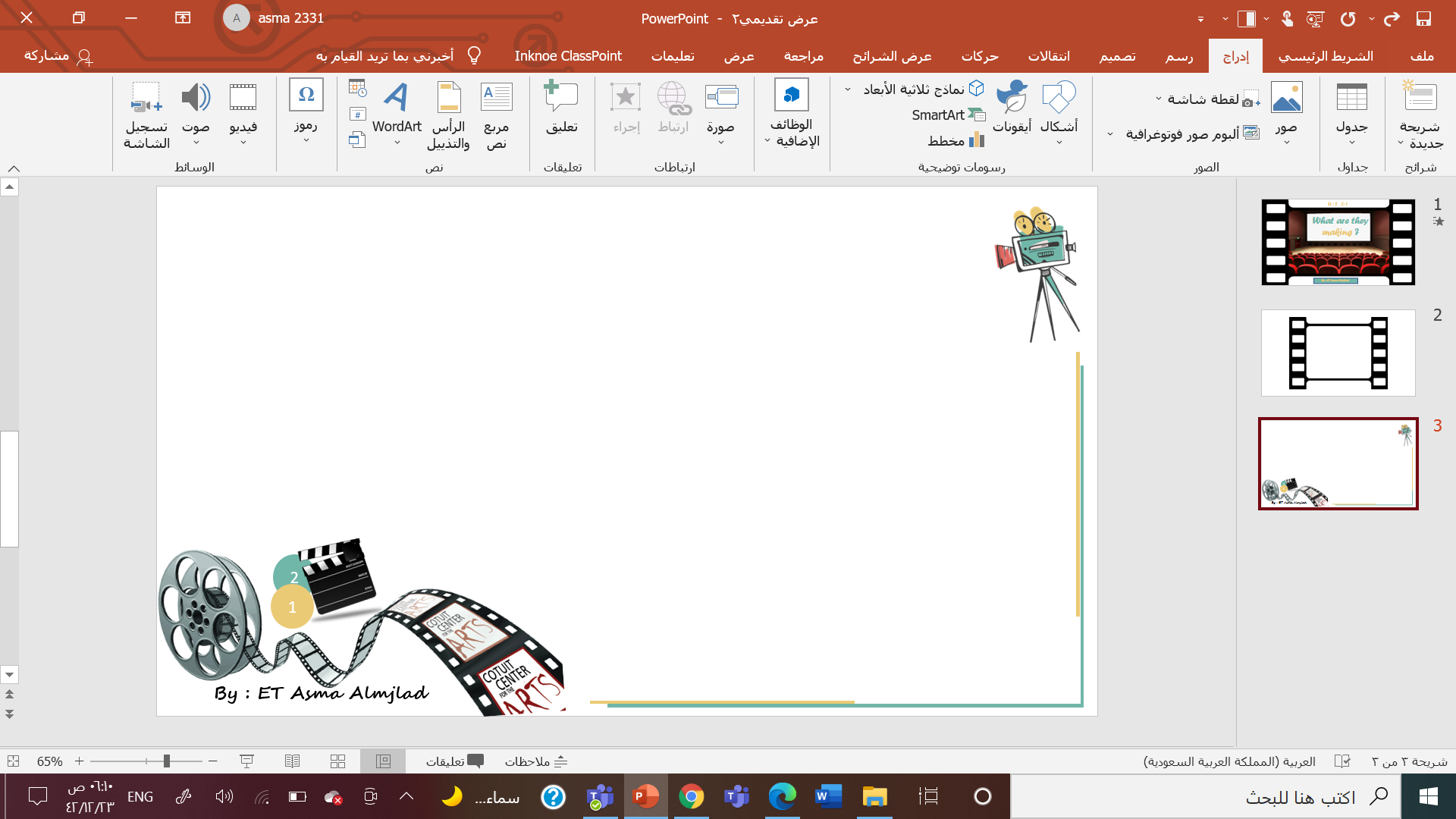 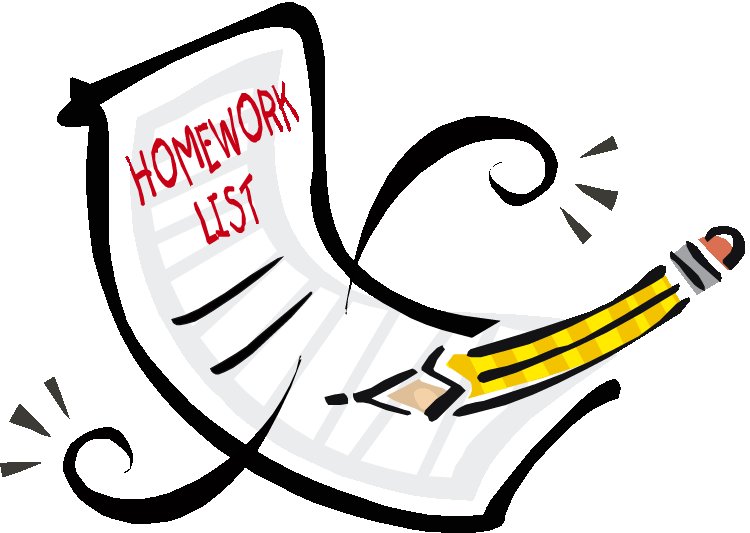 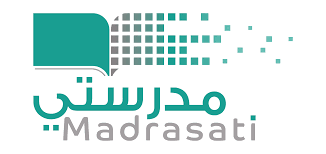 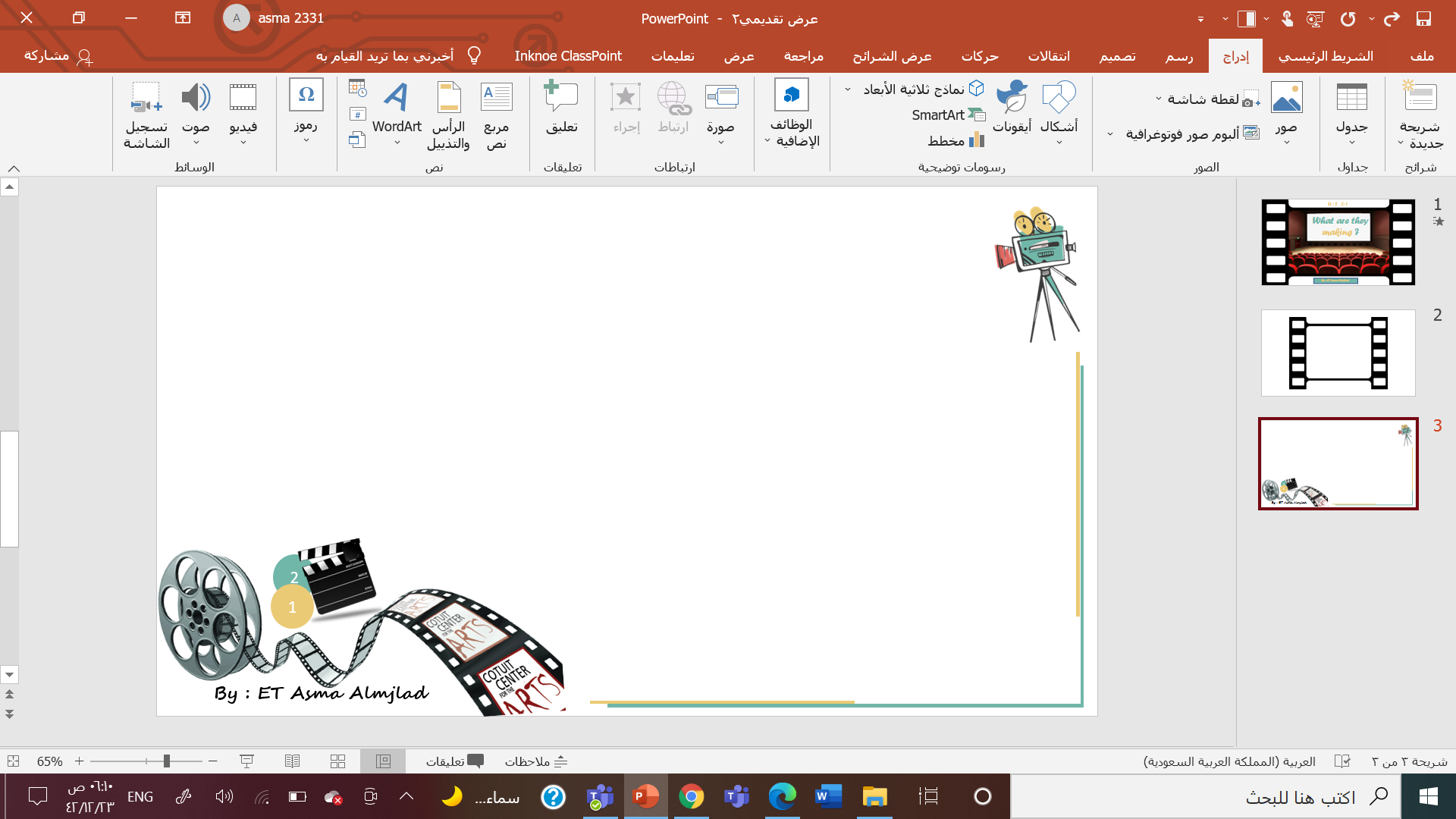 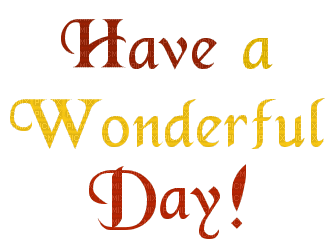